Cooking for One or Two
Cooking made simple
Making  Mealtime Enjoyable Again
Choose recipes with fewer ingredients- Saves you time and energy!  


Pick your favorite foods and cook them! Enjoy what you eat.  


Start a dinner group, or reconnect with your old friends.  Try making dinner a date, cook with someone else!
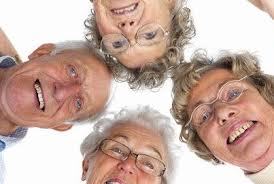 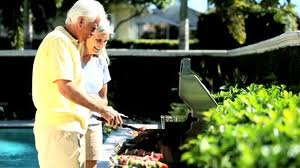 This recipe looks good but it takes too many ingredients and too much time!
Lasagna
1 pound hamburger, browned & drained
1 medium onion, chopped & browned (with hamburger)
2 small cans tomato paste
16 oz. can stewed tomatoes
2 small cans tomato sauce
2 cloves garlic, mashed & diced
2 Tbsp. Italian seasoning
1 tsp. salt
Brown hamburger and onion, then add other ingredients. 
 Simmer the above ingredients for about an hour.


1 box lasagna noodles (no need to precook)
1 16-oz. carton cottage cheese or ricotta cheese
2 eggs, beaten
1 pound mozzarella cheese, grated
Mix eggs with cottage cheese, then layer all ingredients:
 Noodles, cottage cheese mixture, sauce, mozzarella. 
Top with Parmesan cheese.  
Bake at 350 degrees for 45 to 50 minutes.
Choose recipes that are simplified.  Do not waste your time or energy on something that will taste just as good with fewer ingredients.
Easy Lasagna
½ pound ground beef
1 (16 oz) jar spaghetti sauce
4 oz. lasagna noodles, uncooked
7 ½ oz Ricotta cheese
1 cup mozzarella cheese, shredded






Preheat oven to 350 degrees.
Brown meat; drain grease.  At the same time, partly cook noodles in boiling water, then remove noodles and place on plate. 
Put small portion of sauce in bottom of 8X8 baking dish, then stir the rest of the sauce in with the meat. 
Layer ingredients in following order: Sauce (no meat), noodles, all of the cheese (saving ½ cup mozzarella for top), sauce (with meat), noodles, sauce.  
Bake for 20-30 minutes, or until warmed through  and cheese is bubbly.
You Have Worked Hard, It Is Time to Simplify Your Life
Buy pre-cut fresh fruits and vegetables. Wal-Mart and other stores offer a wide selection of pre-cute fresh fruits and vegetables. 

Buy some stuff that is already cooked.  Tyson offers chicken breast that are fully cooked.  You can add them to your pasta, or add a sauce and make a delicious chicken dish!
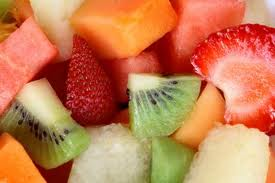 You Have Worked HardIt is Time to Simplify Your Life
Look for equipment that does the job for you.  Food processors can do all the dicing and slicing for you.

Avoid buy premade meals.  These are high in sodium, saturated, and trans-fat.
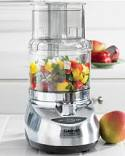 Let’s Make this for Two!
Baked Chicken Recipe- Serves 8

8 Chicken Breast
2 packages of beef lunchmeat
2 cans cream of mushroom soup
2 cups of sour cream

How would you adjust this recipe for two people?
Baked Chicken Recipe Continued…
If this recipe serves 8 and we want to adjust it for 2 we would divide 8 by 2.  This equals 4.  So divide the amount of each ingredient by 4.  


8 Chicken Breast= 2 Chicken Breast
2 packages of beef lunchmeat= ½ package of beef lunchmeat 
2 cans cream of Mushroom Soup= ½ can of cream of Mushroom Soup
2 cups of Sour Cream= ½ cup of Sour Cream


Now you can adjust all your favorite recipes for just for you!
A Recipe to Try at Home
Grilled Chicken Wraps
Grilled & Ready fully-cooked chicken breast strips (1 breast)
1/3 cup green pepper, diced
½ small onion, diced
1 tomato, chopped
2 Tbsp. fajita seasoning
Shredded cheese, sour cream, salsa

-Sauté veggies in 1 tsp. oil.  Add chicken, seasoning, and ¼ cup water. Cover and simmer for 15 minutes.  Add tomato and warm it up. Warm tortillas. Wrap with fajita mix, cheese, sour cream, and salsa.